Format Proposal for Isotopic Distribution in TSL Files for ENDF/B-VIII.1
Chris W. Chapman1, Doro Wiarda1
1Oak Ridge National Laboratory
Mini-CSEWG – 25 April 2023
Proposed Format: MF7/MT451 File
A ‘footer’ file for ENDF6-format TSL files
Would contain several pieces of pertinent information for the scattering atom:
Number of scattering atoms in molecule
Isotopic distribution within scattering atom
Free atom and atomic weight ratios for each isotope
Will not require significant changes to processing codes or to other sections of the MF7 file
Proposed Format
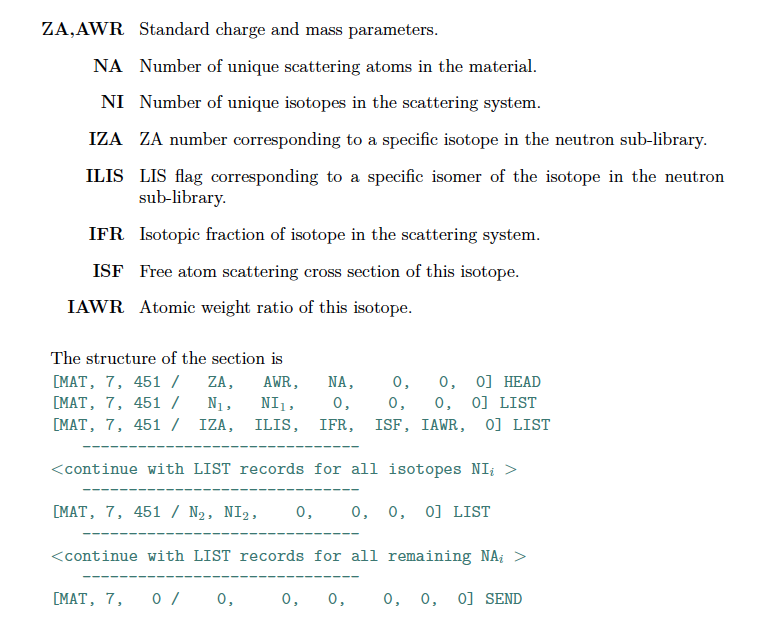 Example 1 – HinH2O
N_1, NI_1
NA
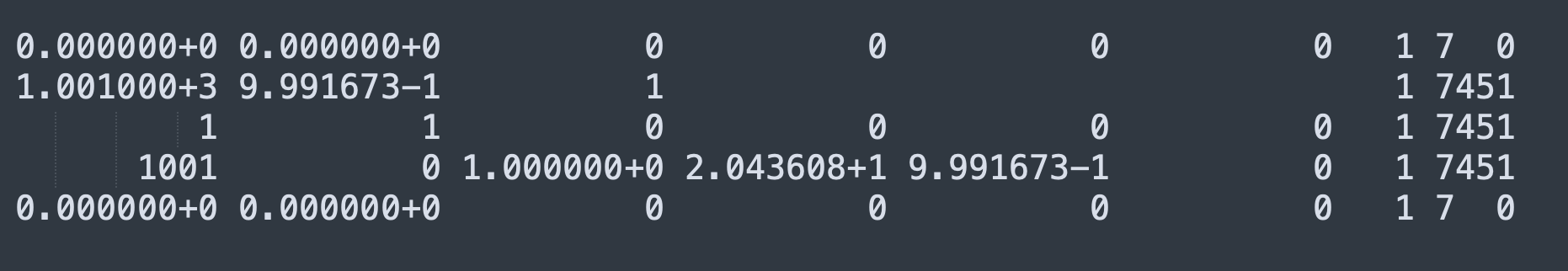 IZA, ILIS, IFR, IS, IAWR
Example 2 – ZrinZrH2
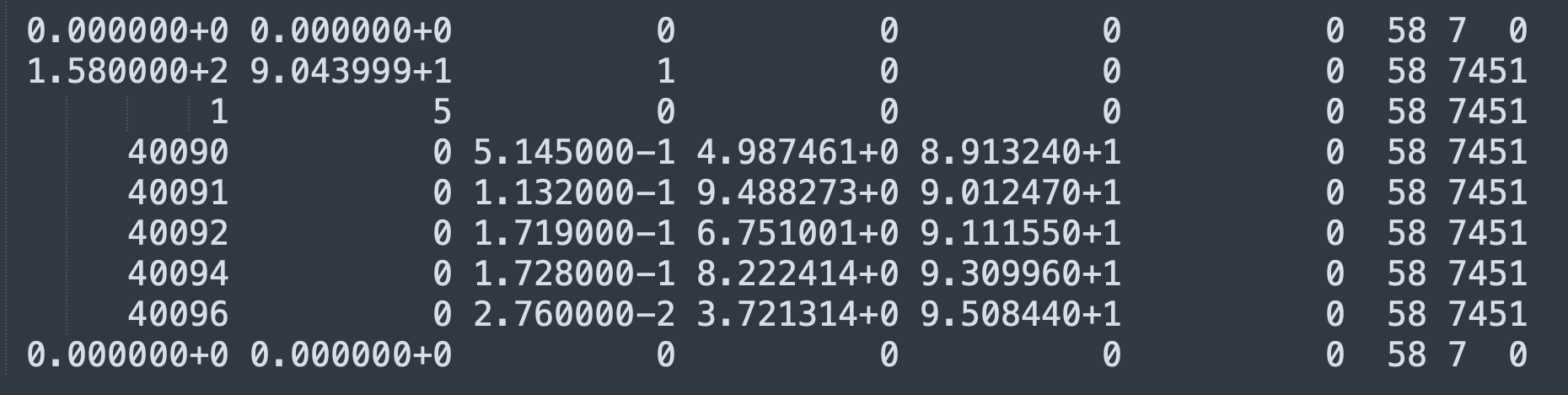 Example 3 – SiO2-beta
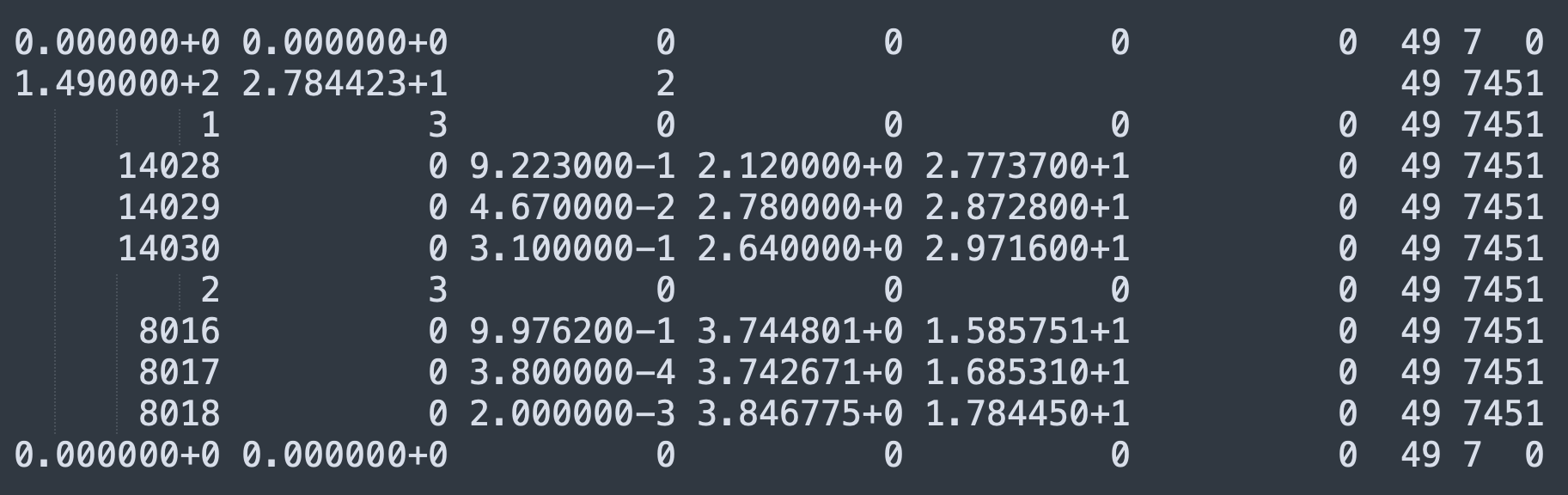 This work was supported by the Nuclear Criticality SafetyProgram, funded and managed by the National NuclearSecurity Administration for the Department of Energy.